OCB for 60 GHz V2X
Date: 2019-9-16
Authors:
Slide 1
Hiroyuki Motozuka (Panasonic)
Abstract
In this submission we propose an OCB mode for 60GHz STAs to 11bd to enable high data rate V2V application proposed in [1].
The submission discusses possible spec changes to define OCB mode for 60 GHz.
[1] 11-19/0840r2 Use Cases for 11bd using High Data Rate
Slide 2
Hiroyuki Motozuka (Panasonic)
V2V scenario using 60GHz
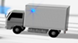 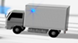 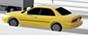 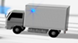 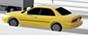 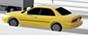 The submission [1] proposed V2V See-through usage scenario that could be realized by using high data rate of 60 GHz band.
In V2V scenario, the peer STAs within the communication range may be changed rapidly.--> Handover signaling cost may be large if we employ BSS.
60 GHz band V2V is expected to be used as complement of 5.9 GHz (11p/NGV)*.--> Sharing upper layer should reduce signaling costs, and enable enhancement on DSRC/WAVE applications.* 60 GHz band transfers high volume data, while 5.9 GHz band provides more reliable link. 
We propose to consider OCB for 60 GHz band
Slide 3
Hiroyuki Motozuka (Panasonic)
OCB for 60GHz band
PHY and lower MAC are reused from 11ad/11ay
In 60 GHz OCB mode, synchronization, authentication, association or security defined in .11 are not used. 
The BSSID field in OCB mode frames are set to the wildcard BSSID value.
Slide 4
Hiroyuki Motozuka (Panasonic)
Expected spec changes from 11ad/ay(pt.1)
Discovery beacon
11.1.4.3.3(Active scanning procedure for a DMG STA) and 11.1.3.4 (DMG beacon generation before establishment of a BSS) of 802.11-2016[2] will be used by OCB DMG STAs to discover MAC addresses of peer STAs and initial beamforming training.







Expected spec changes for OCB:
DMG beacon frame may include a field to indicate OCB mode.
An MLME primitive to request discovery for OCB should be defined.
The random Beacon Interval rule specified in the subclauses mentioned above may need to be optimized for mobility scenarios.
A STA sweeps sectors using multiple DMG Beacon frames
Discovery Mode = 1
A STA
DBcn
DBcn
DBcn
DBcn
SSW-FB
SSW-FB
Peer STA1
SSW
SSW
SSW
A peer STA sweeps sectors using SSW frames
Peer STA2
SSW
SSW
SSW
Another peer STA sweeps sectors
time
Slide 5
Hiroyuki Motozuka (Panasonic)
Expected spec changes from 11ad/ay (pt.2)
A MIB variable is defined to indicate “OCB DMG STA”
“dot11OCBActivated” defined in 11p can be referred
Similar to 5.9GHz OCB, the following will be specified for the case of dot11OCBActivated is true (See 11.21 STAs communicating Data frames outside the context of a BSS in IEEE802.11-2016[2] (or REVmd))
Synchronization, authentication, association, and frame classes as defined in 11.1 (Synchronization) and 11.3 (STA authentication and association) are not used. Data confidentiality as defined in Clause 12 (Security) is not used. The STA may send Action and, if the STA maintains a TSF Timer, Timing Advertisement frames. If the STA is a DMG STA, the STA may send DMG Beacon frames with discovery mode field set to one.
The STA may send Control frames, except those of subtype PS-Poll, CF-End, and CF-End +CFAck, Poll, SPR, Grant and Grant Ack.
The STA may send Data frames of subtype Data, Null, QoS Data, and QoS Null.
The STA shall set the BSSID field in all Management and Data frames to the wildcard BSSID value.
[Note: Redline shows difference from 5.9GHz OCB]
Slide 6
Hiroyuki Motozuka (Panasonic)
Expected spec changes from 11ad/ay (pt.3) (cont’d)
default EDCA parameter set
5.9 GHz STAs have the dedicated default EDCA parameter set that is different from non-OCB OFDM STAs.
For 60 GHz OCB, the default EDCA parameter set may be the same as 11ad/11ay (i.e. single AC)
Need further study
Slide 7
Hiroyuki Motozuka (Panasonic)
Conclusion
In this submission, we propose to define an OCB mode for 60GHz/DMG STAs. Expected spec changes from 11ad/ay were discussed.
Slide 8
Hiroyuki Motozuka (Panasonic)
References
[1] 11-19/0840r0 Use Cases for 11bd using High Data Rate
[2] IEEE802.11-2016
Slide 9
Hiroyuki Motozuka (Panasonic)
Straw Poll
Do you support to add the following text to Section 4 of SFD
“11bd defines MAC sublayer functions and MLME extensions for DMG STAs in which dot11OCBActivated is true.”

Y 6/N 0/A 18
Slide 10
Hiroyuki Motozuka (Panasonic)